Int@E
Innovative technologies and education
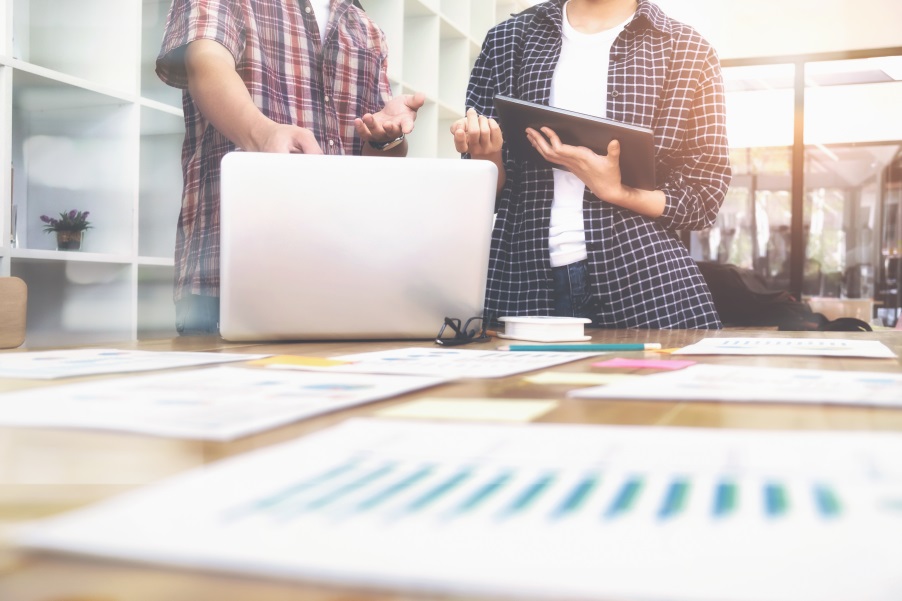 2nd Managment Meeting at the 
HTWK Leipzig
26.-27.08.2019
Role in the Project JOB JO
To start your professional path there are two ways
Open your own business
Start a career in a company
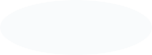 To start your professional path there are two ways
Open your own business
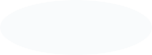 Content of the entrepreneurship training
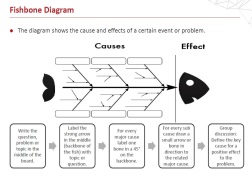 Problem Analysis
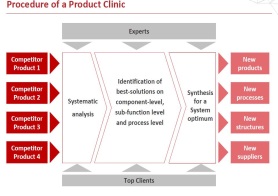 Content of the entrepreneurship training
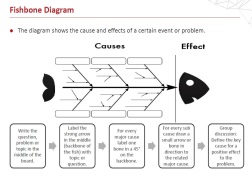 Problem Analysis
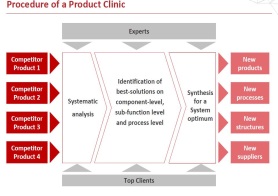 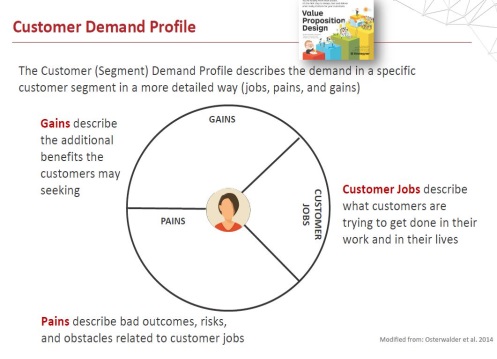 Customer Demand Profile
Content of the entrepreneurship training
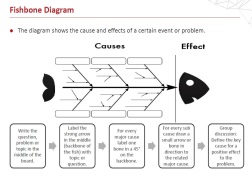 Problem Analysis
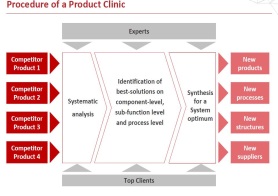 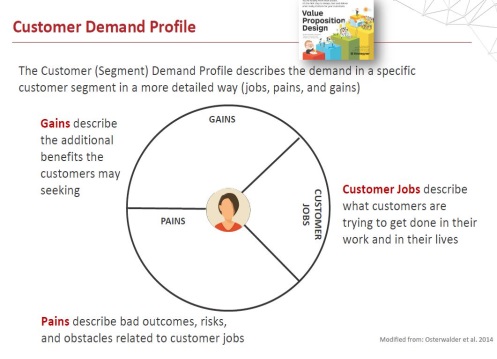 Customer Demand Profile
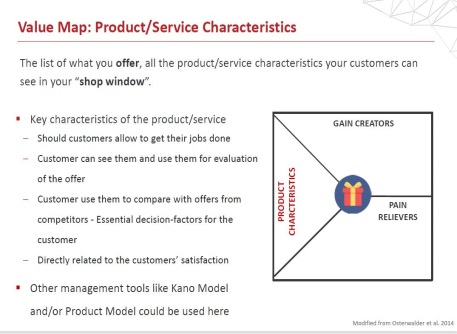 Value Proposition
Content of the entrepreneurship training
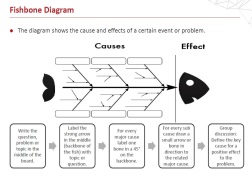 Problem Analysis
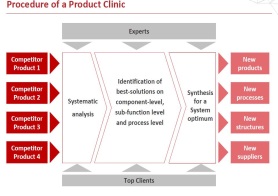 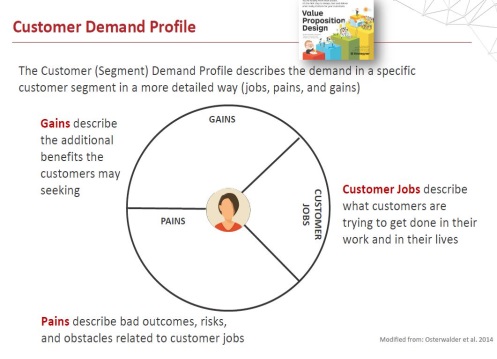 Customer Demand Profile
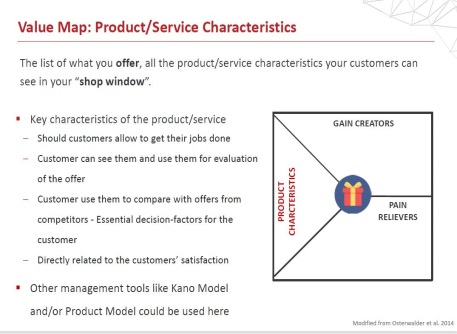 Value Proposition
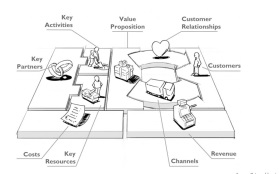 Business Model Development
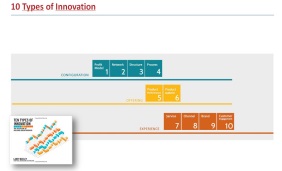 Nine Building Blocks
Source: Osterwalder et al. 2010.
Nine Building Blocks
Source: Osterwalder et al. 2010.
10 Types of Innovation
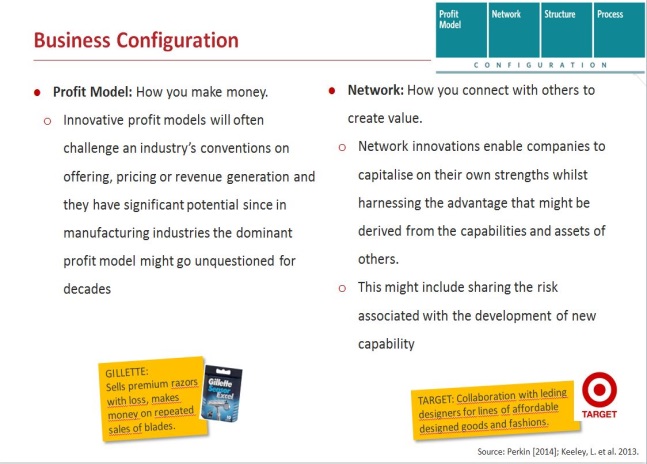 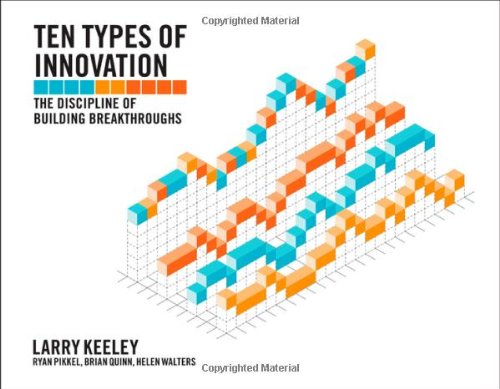 Source: Keeley, L. et al. 2013.
10 Types of Innovation
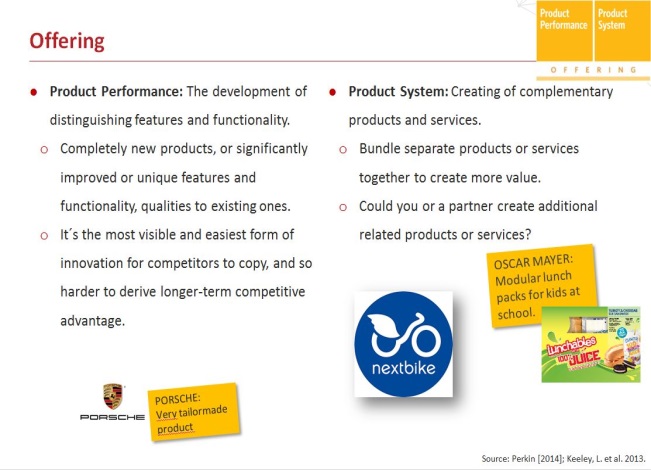 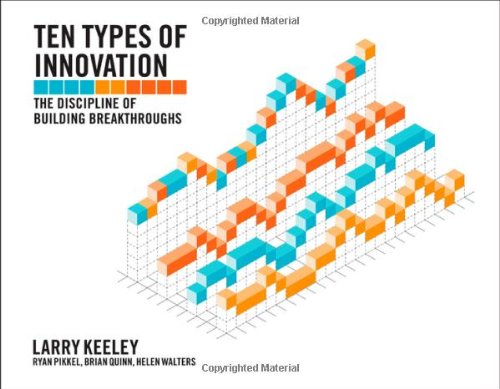 Source: Keeley, L. et al. 2013.
10 Types of Innovation
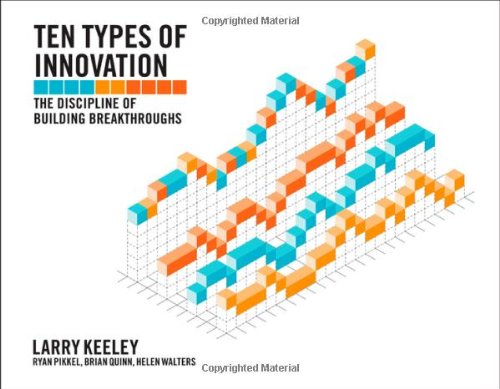 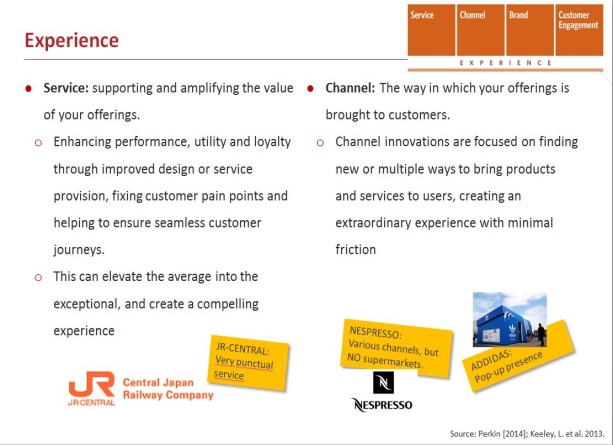 Source: Keeley, L. et al. 2013.
Content of the entrepreneurship training
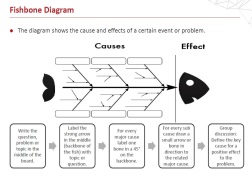 Problem Analysis
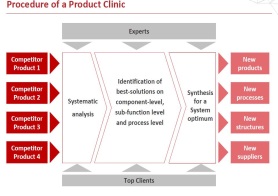 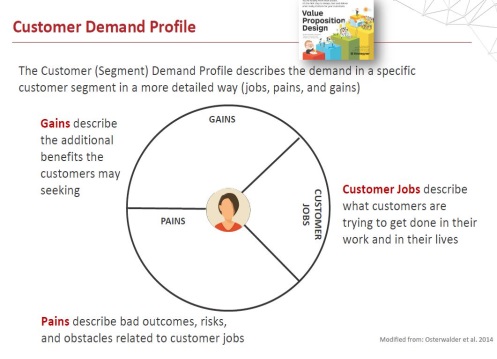 Customer Demand Profile
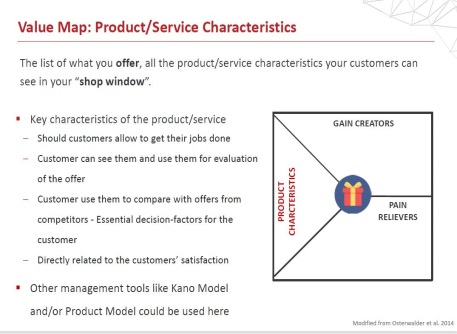 Value Proposition
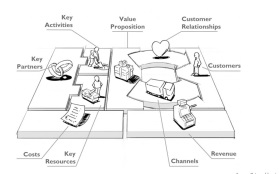 Business Model Development
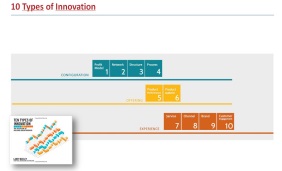 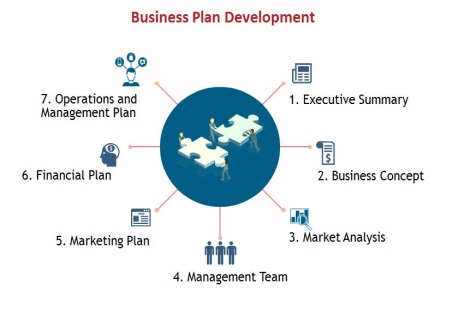 Business Plan Development
Business Plan Development
1. Executive Summary
Business Plan Development
1. Executive Summary
2. Business Concept
Business Plan Development
1. Executive Summary
2. Business Concept
3. Market Analysis
Business Plan Development
1. Executive Summary
2. Business Concept
3. Market Analysis
4. Management Team
Business Plan Development
1. Executive Summary
2. Business Concept
3. Market Analysis
5. Marketing Plan
4. Management Team
Business Plan Development
1. Executive Summary
6. Financial Plan
2. Business Concept
3. Market Analysis
5. Marketing Plan
4. Management Team
Business Plan Development
1. Executive Summary
7. Operations and Management Plan
6. Financial Plan
2. Business Concept
3. Market Analysis
5. Marketing Plan
4. Management Team
To start your professional path there are two ways
Open your own business
Start a career in a company
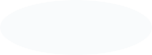 Interview Training
Types Of Interviews
Interview Training
Types Of Interviews
Preparing for interviews
Interview Training
Types Of Interviews
Preparing for interviews
How to behave in the Interview
Interview Training
Types Of Interviews
Preparing for interviews
How to behave in the Interview
Questions to expect
Successful Workplace Communication
Successful Workplace Communication
The Communication Process – Basic Model
Successful Workplace Communication
Understanding Vs. Misunderstanding
The Communication Process – Basic Model
Factors 
Barriers
Overcoming Barriers
Successful Workplace Communication
Understanding Vs. Misunderstanding
The Communication Process – Basic Model
5 W’s Method
Who?
What?
Where?
When?
How?
Factors 
Barriers
Overcoming Barriers
Successful Workplace Communication
Developing a Network at Work
Understanding Vs. Misunderstanding
The Communication Process – Basic Model
5 W’s Method
Who?
What?
Where?
When?
How?
Factors 
Barriers
Overcoming Barriers
Successful Workplace Communication
Developing a Network at Work
Understanding Vs. Misunderstanding
The Communication Process – Basic Model
4 C’s Method for
5 W’s Method
Who?
What?
Where?
When?
How?
Consistency
Clarity
Compromise
Confidence
Factors 
Barriers
Overcoming Barriers
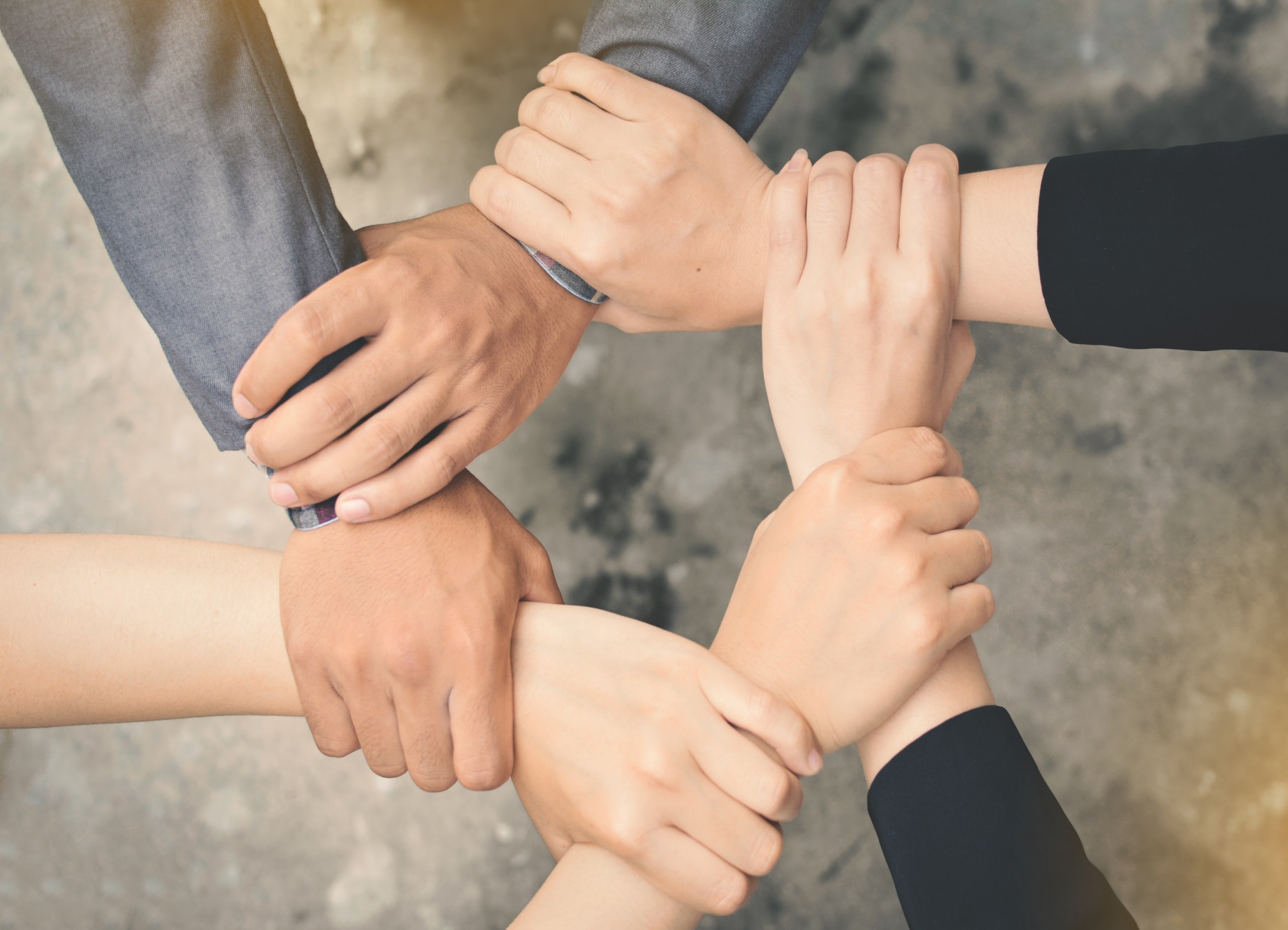 Many thanks for your attention